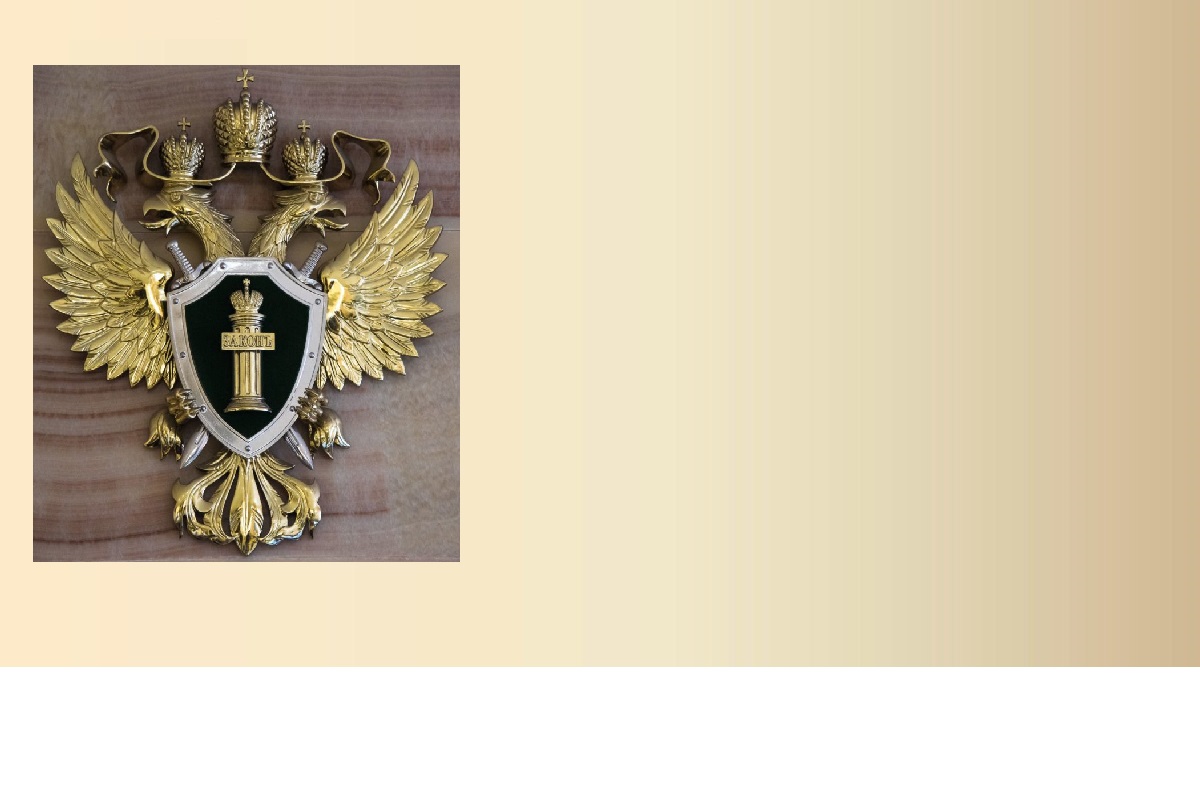 Библиотека 
Краснодарского кооперативного института (филиал)
Российского университета кооперации
День работников прокуратуры России
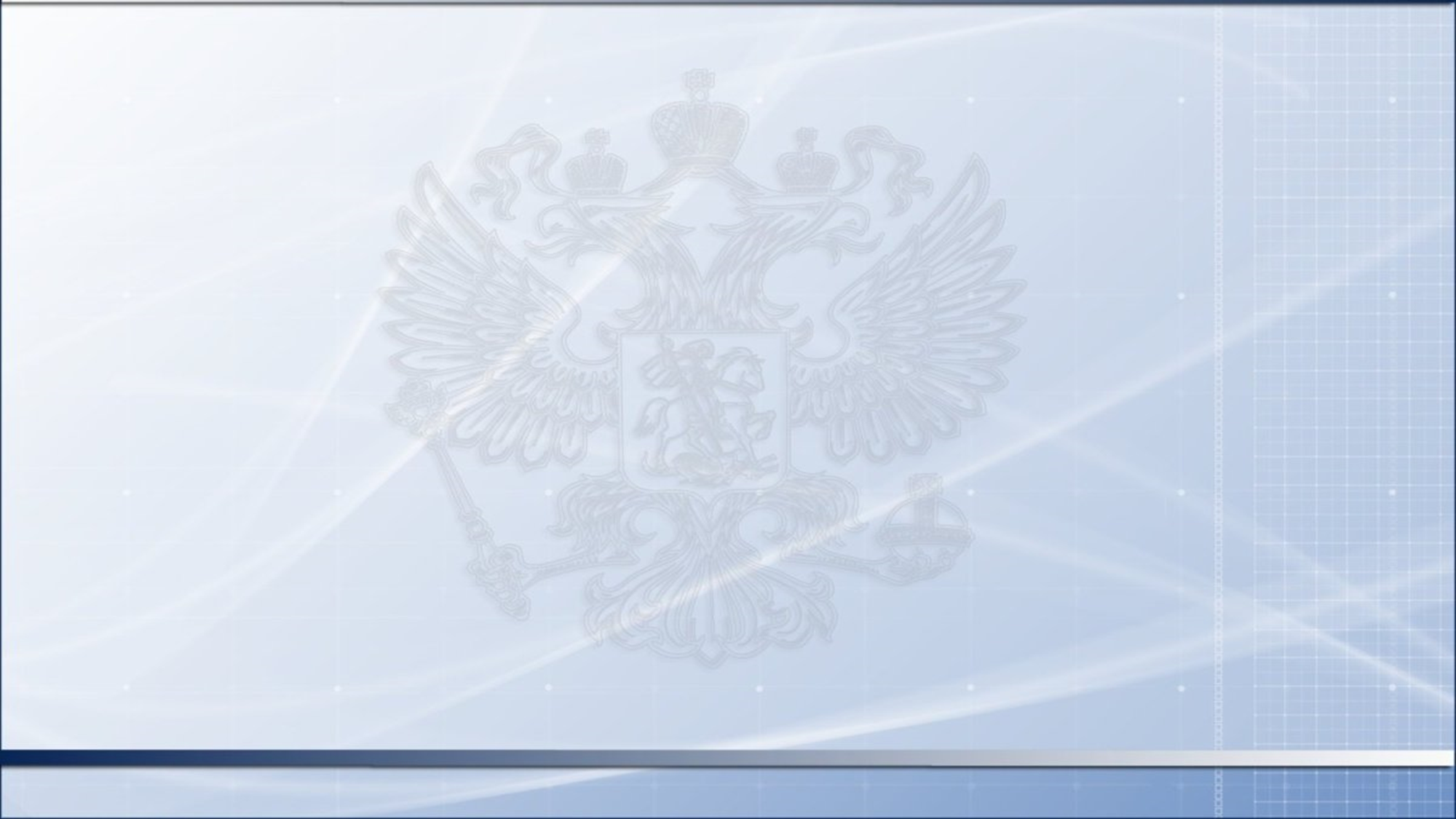 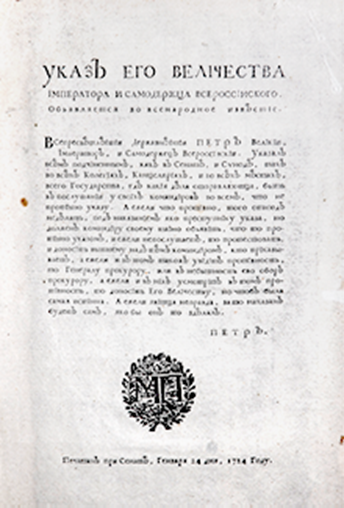 Образование российской Прокуратуры стало результатом одной из важнейших реформ Петра I и связано с его именным указом Правительствующему Сенату от 12 января 1722 года. 
	Императором была поставлена задача «уничтожить или ослабить зло, проистекающее из беспорядков в делах, неправосудия, взяточничества и беззакония». 
	С тех пор в России появился институт прокурорского надзора. На протяжении более трёх столетий прокуратура всегда стояла на страже законности и порядка в государстве.
Указ Петра I об учреждении 
Российской прокуратуры
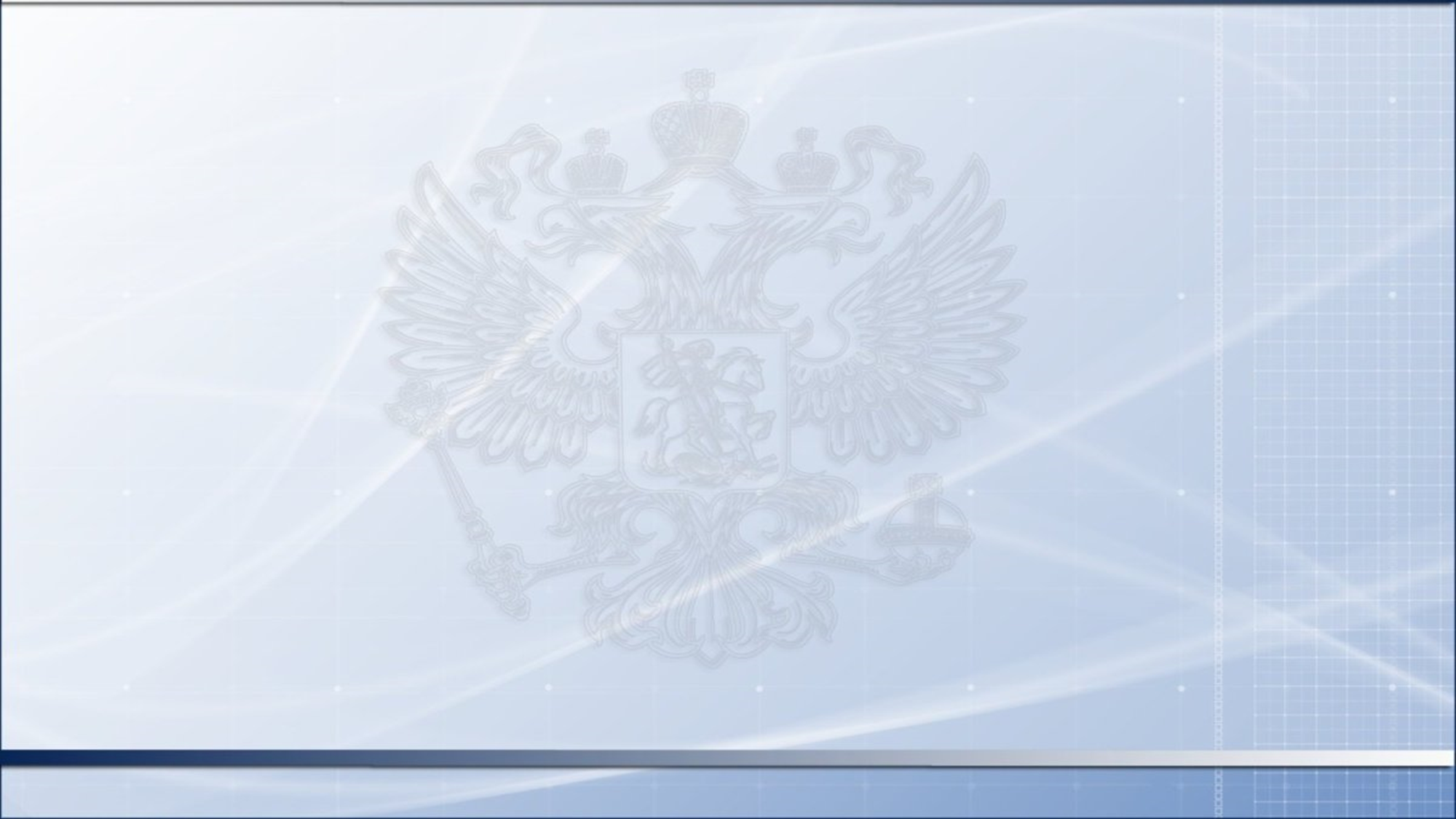 Эмблема прокуратуры Российской Федерации
Учреждена Указом Президента Российской Федерации от 4 октября 2008 года № 1441 «Об учреждении геральдического знака - эмблемы и флага прокуратуры Российской Федерации»
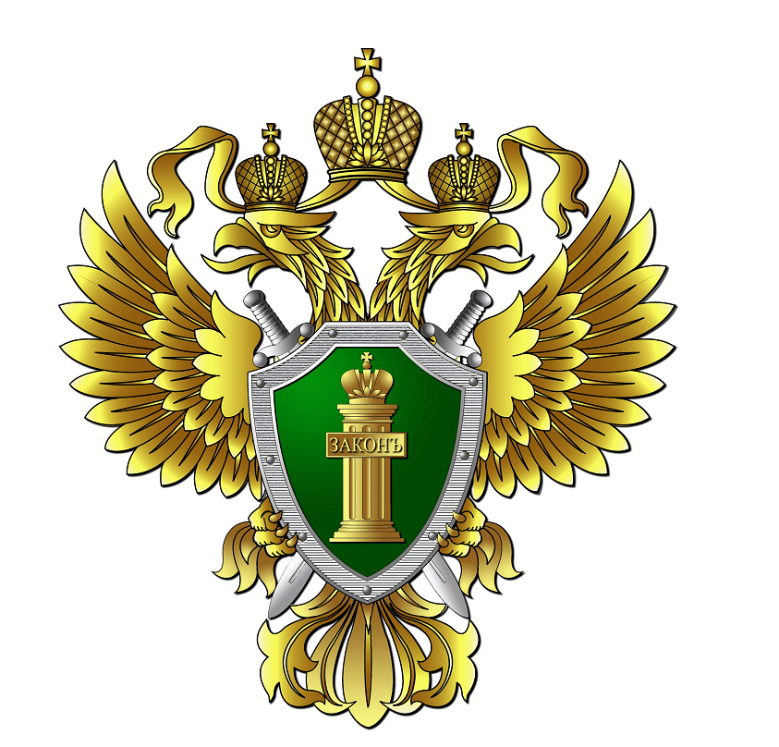 Эмблема представляет собой золотой двуглавый орел с поднятыми вверх крыльями, увенчанный одной большой и двумя малыми коронами, соединенными лентами. 
	Орел держит в лапах прикрывающий его грудь зеленый, окованный серебром треугольный щит с вырезанными верхними углами. 
	По оковке щита - серебряные скрепы. В поле щита - золотой «столп Закона». Щит наложен на два диагонально перекрещенных серебряных меча остриями вниз.
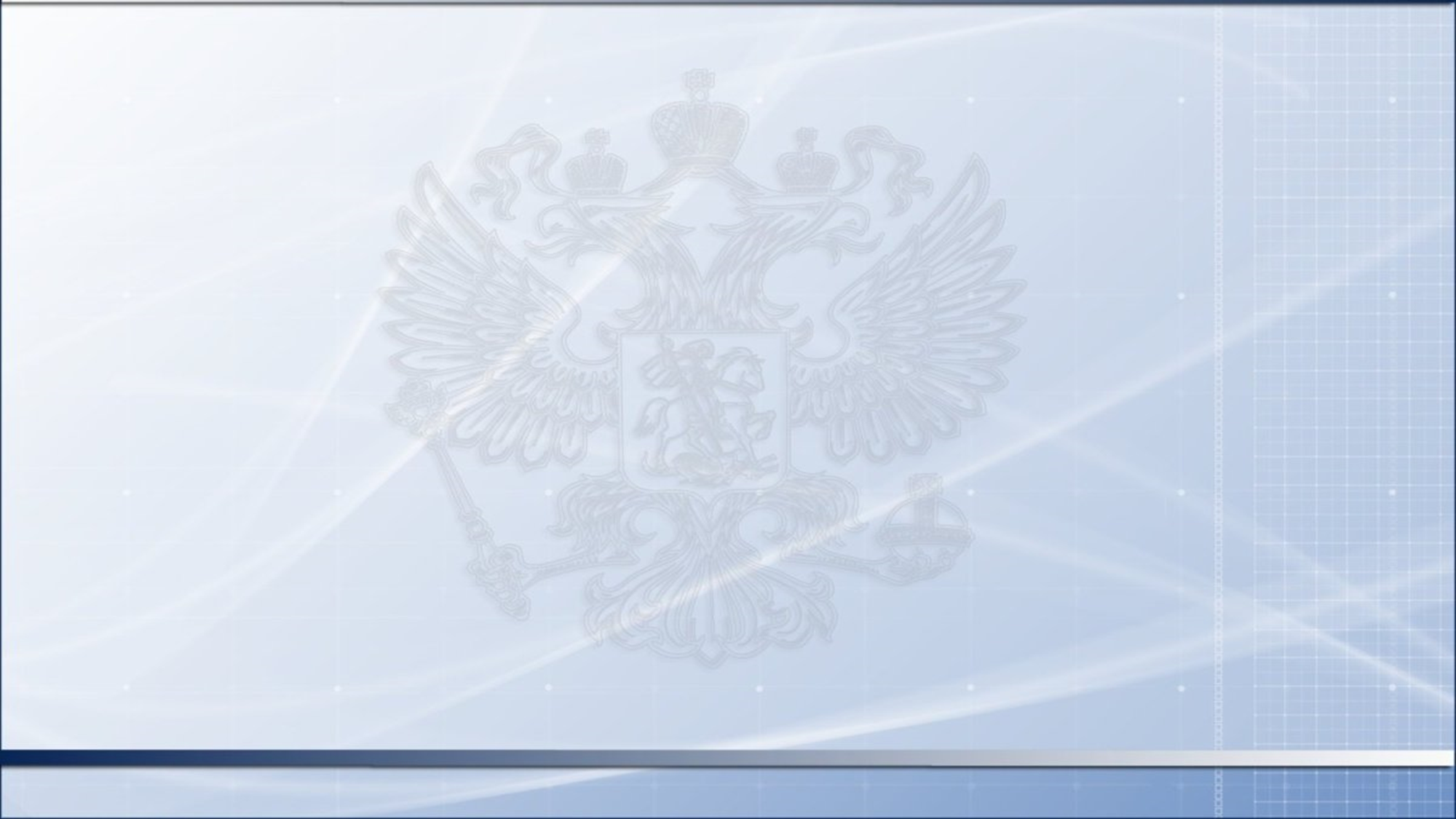 Флаг прокуратуры Российской Федерации
Учрежден Указом Президента Российской Федерации от 4 октября 2008 года № 1441 «Об учреждении геральдического знака - эмблемы и флага прокуратуры Российской Федерации»
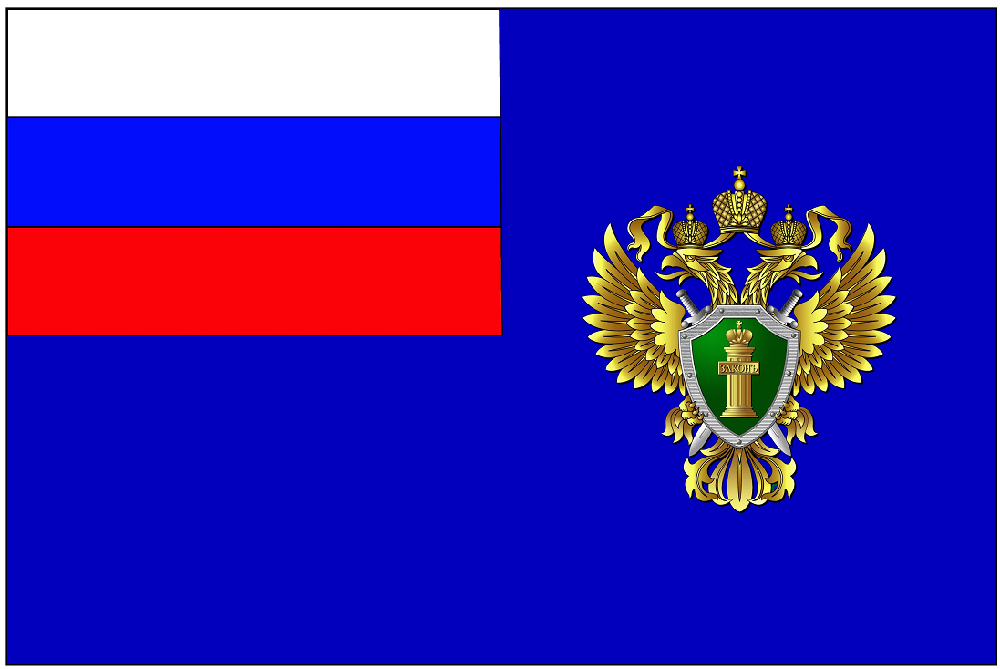 Флаг прокуратуры Российской Федерации представляет собой синее прямоугольное полотнище с Государственным флагом Российской Федерации в крыже.
	В центре правой половины полотнища располагается геральдический знак - эмблема прокуратуры Российской Федерации.
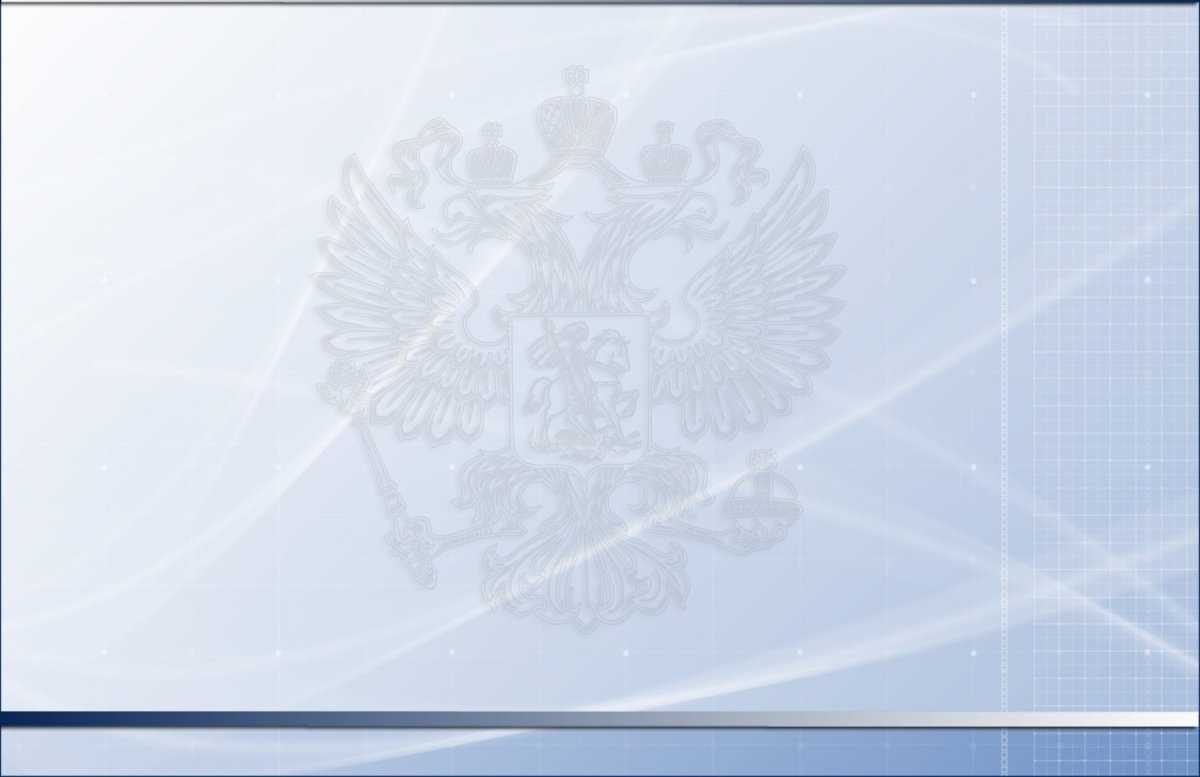 Связь времен продолжается.

	Сегодня выдвигаются новые требования к прокурорам и ставятся более сложные задачи. Масштабные реформы, реализация национальных проектов требуют нового качества прокурорского надзора с тем, чтобы правозащитный и правоохранительный потенциал прокуратуры реально способствовал развитию демократического правового государства.
	В числе приоритетных направлений деятельности органов прокуратуры продолжают оставаться борьба с преступностью и коррупцией, защита прав и законных интересов граждан, обеспечение единства правового пространства страны.
	В настоящее время органы прокуратуры придают важное значение своевременному информированию органов представительной и исполнительной власти всех уровней о состоянии законности, складывающейся в правоприменительной практике.
	Именно в этом видится основное направление деятельности прокуратуры, от которой во многом зависит благосостояние и правовая защищенность граждан, безопасность и интересы государства.
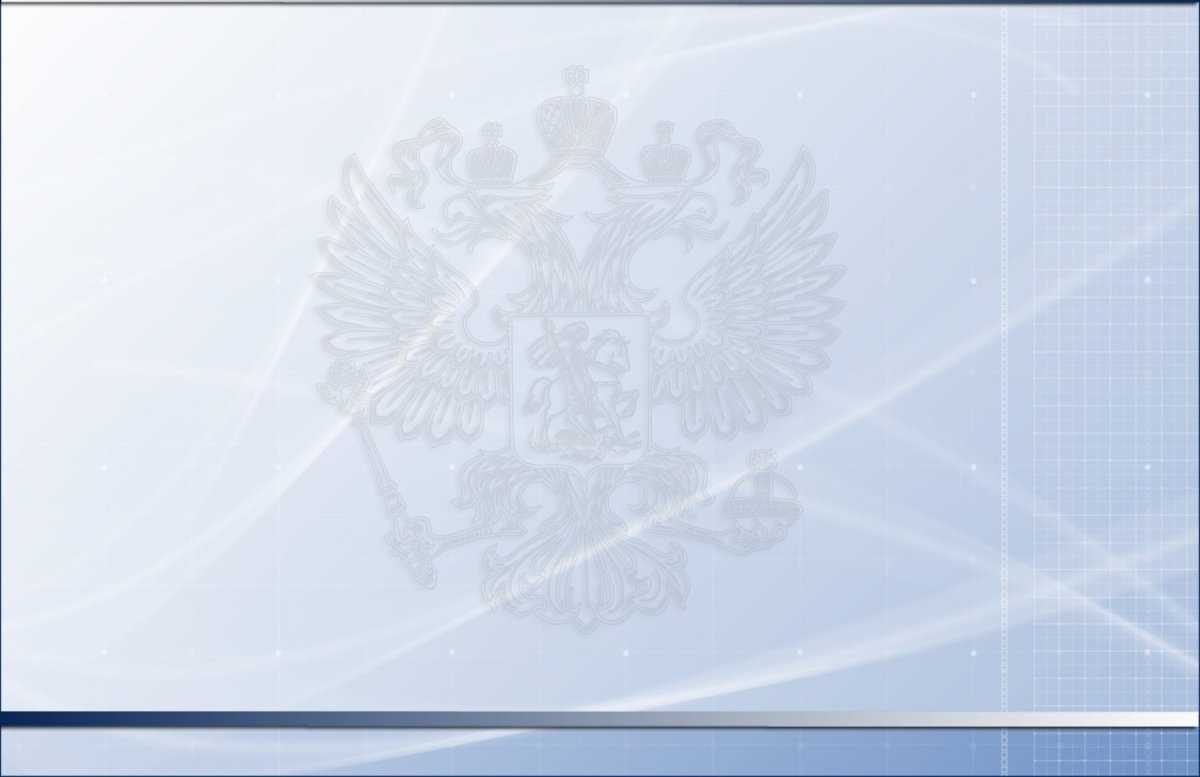 Смоленский, М.Б., Правоохранительные органы Российской Федерации: учебник / М. Б. Смоленский, И. П. Напханенко. — Москва: КноРус, 2024. — 199 с. — ISBN 978-5-406-13087-2. — URL: https://book.ru/book/954031
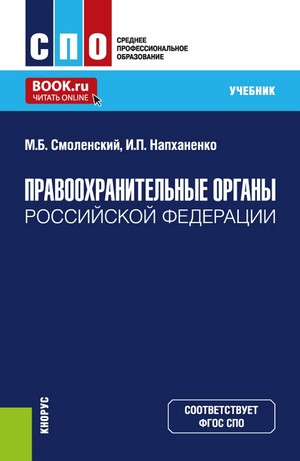 Даёт представление о правоохранительной деятельности в целом и конкретных её направлениях, о структуре правоохранительных органов и организаций, основных полномочиях и задачах, формах взаимодействия друг с другом.
	Соответствует ФГОС СПО последнего поколения.
	Для студентов СПО, обучающихся по специальности «Правоохранительная деятельность», преподавателей образовательных учреждений, работников органов охраны правопорядка.
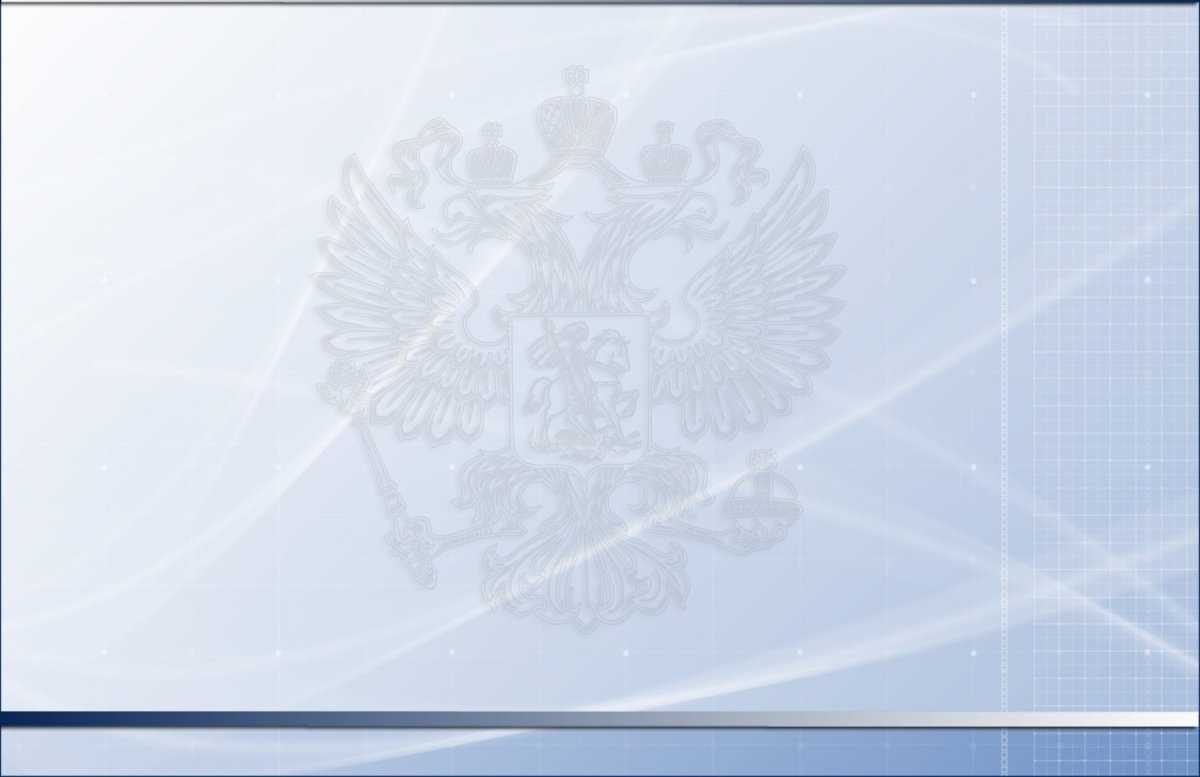 Профессионализм и эффективность управленческой деятельности в прокуратуре и судах Российской Федерации: учебник / А.Н. Митин, В.Ш. Шайхатдинов, А.С. Домченко [и др.]; под ред. А.Н. Митина, В.Ш. Шайхатдинова. — Москва: КноРус, 2024. — 458 с. — ISBN 978-5-406-12632-5. — URL: https://book.ru/book/951956
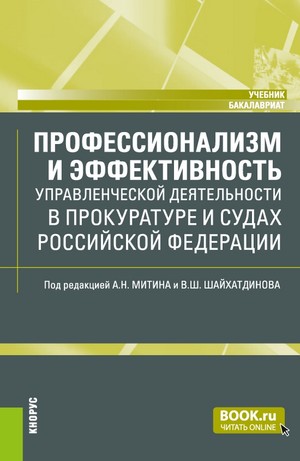 Рассмотрены общие вопросы профессиональной управленческой деятельности; особенности проявления видов управления в системе общественных отношений; специфика управления в сфере правоохранительной деятельности; компетенции управленческого и юридического труда; организация труда и его регламентация в правоохранительных структурах и т. д. 
	Учтены последние изменения в законодательстве.	Соответствует ФГОС ВО последнего поколения.	Для студентов бакалавриата, обучающихся по направлениям «Юриспруденция», «Государственное и муниципальное управление».
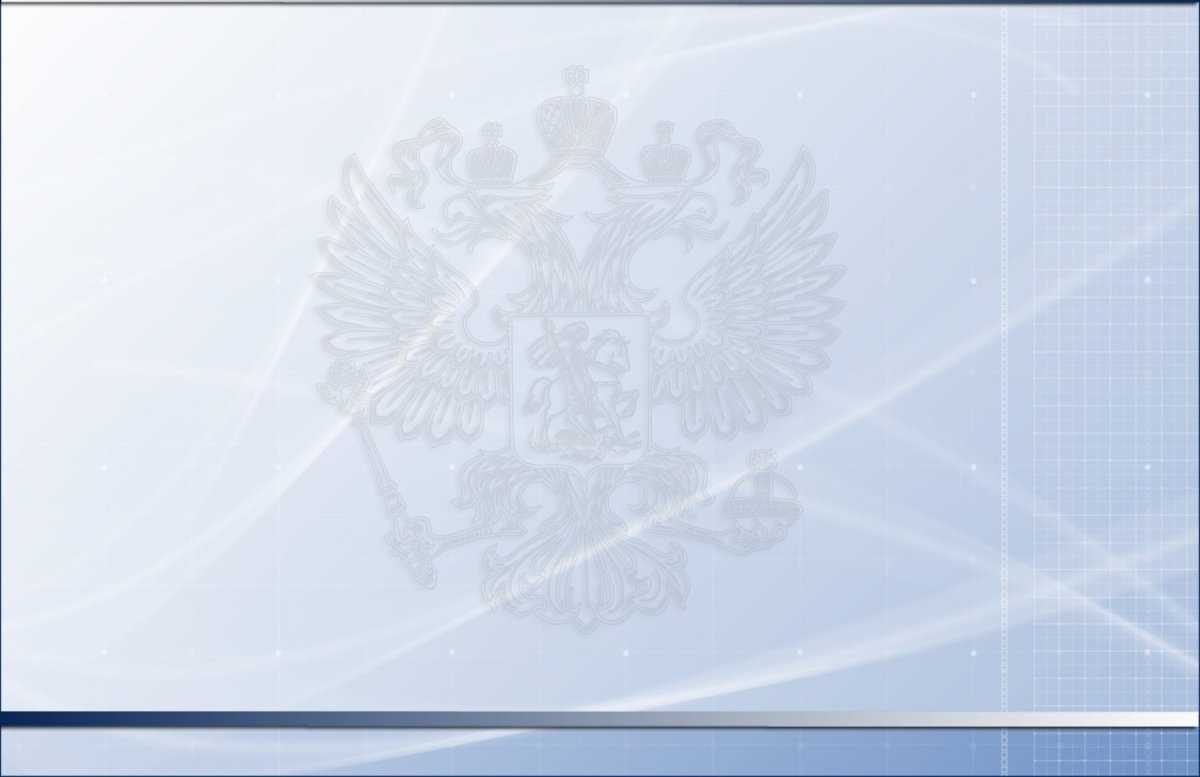 Юридический словарь для работников прокуратуры: Словарь / под. ред. А.В. Малько, А.Н. Варыгин — Москва: Проспект, 2023. — 96 с. — ISBN 978-5-392-37305-5. — URL: https://book.ru/book/950065
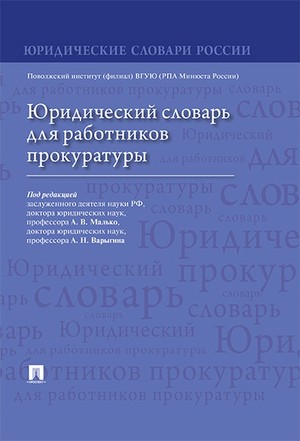 Словарь содержит общетеоретические, специально-отраслевые и специально-прикладные термины, используемые в правотворческой, правоприменительной, правоинтерпретационной и иных сферах деятельности органов прокуратуры Российской Федерации.
	Законодательство приведено по состоянию на 1 января 2022 г.	Издание будет полезно работникам прокуратуры, сотрудникам других правоохранительных структур, практикующим юристам, преподавателям и студентам, а также широкому кругу читателей, интересующихся правоохранительной деятельностью.
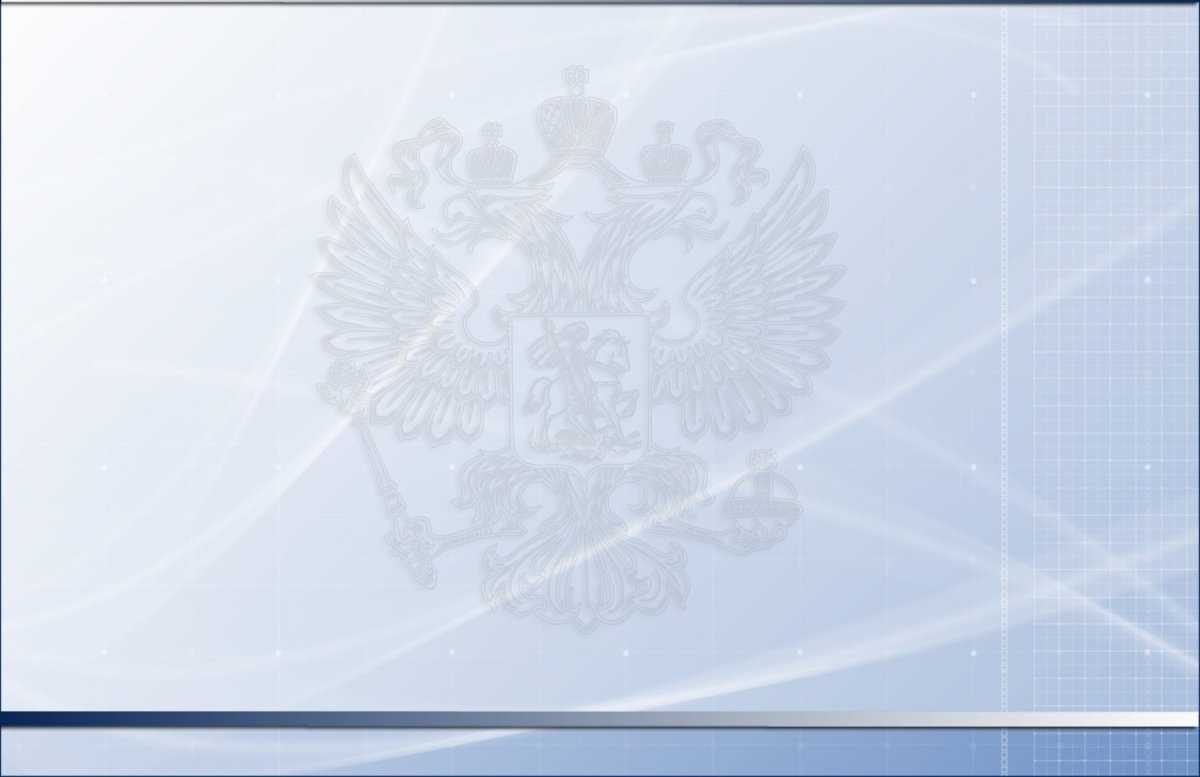 Шагиев, Б.В., Правоохранительные и судебные органы РФ: учебник / Б.В. Шагиев. — Москва: КноРус, 2025. — 317 с. — ISBN 978-5-406-13829-8. — URL: https://book.ru/book/955606
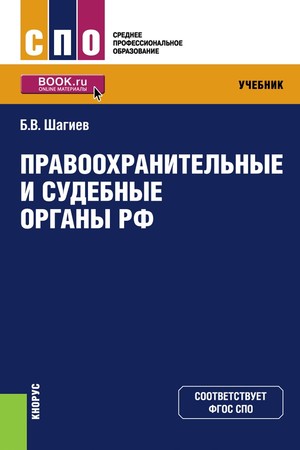 Изложены понятия, предмет, система дисциплины «Правоохранительные и судебные органы», законодательство и иные правовые акты о правоохранительных и иных органах Российской Федерации, осуществляющих правовую охрану. Излагаются полномочия судов, требования к судьям, задачи судебной системы. 
	Соответствует ФГОС СПО последнего поколения.	Для студентов среднего профессионального образования.
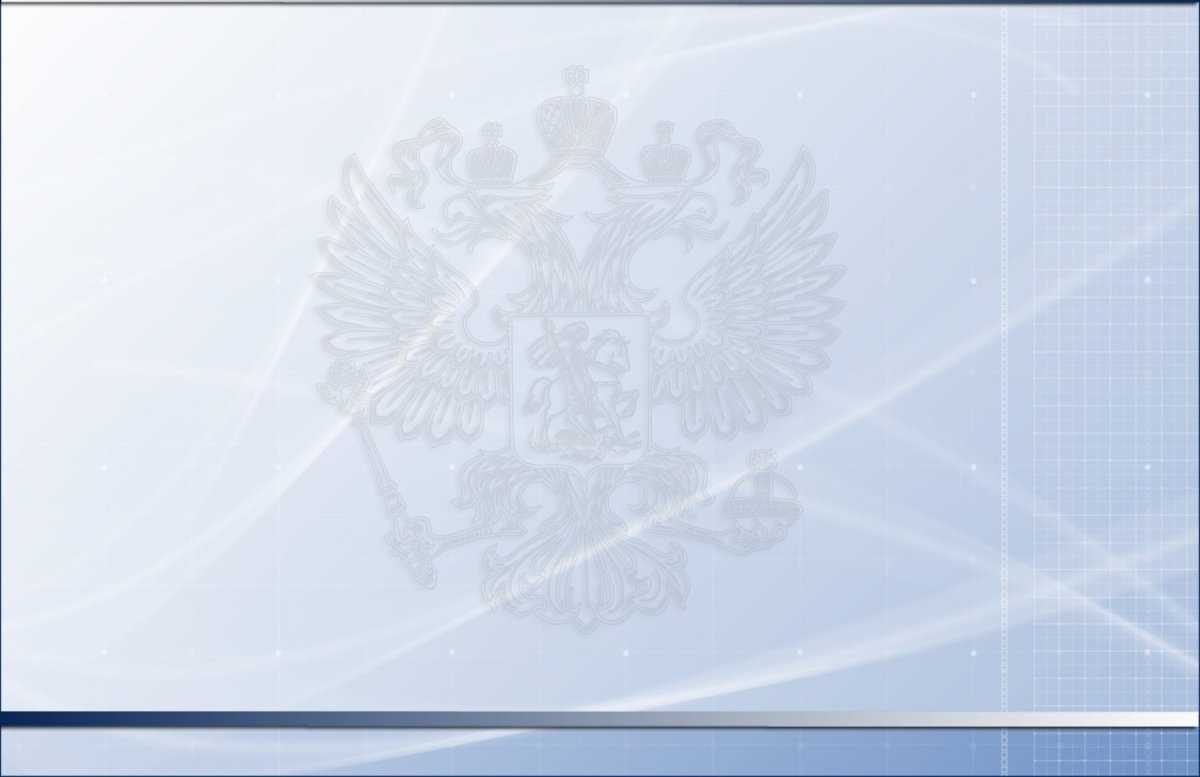 Шобухин, В.Ю.  Служба в органах и организациях прокуратуры Российской Федерации: учебное пособие для вузов / В.Ю. Шобухин. — 4-е изд., испр. и доп. — Москва: Издательство Юрайт, 2025. — 115 с. — (Высшее образование). — ISBN 978-5-534-20758-3. — Текст: электронный // Образовательная платформа Юрайт [сайт]. — URL: https://urait.ru/bcode/558713
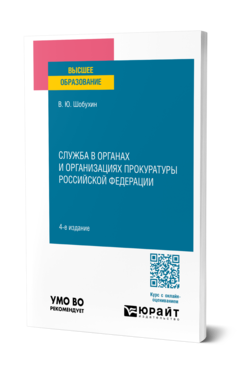 Настоящий курс подготовлен на основе действующего законодательства, регулирующего вопросы службы в органах и организациях прокуратуры. 	
	В данном курсе рассматриваются особенности правового регулирования службы в органах и организациях прокуратуры, включая трудовые отношения работников прокуратуры. 
	Раскрываются понятие и содержание правового статуса прокурорских работников. Исследуются проблемы видовой характеристики службы в системе прокуратуры Российской Федерации. 
	Данный курс предназначен прежде всего для студентов, магистрантов, аспирантов и преподавателей юридических высших учебных заведений.
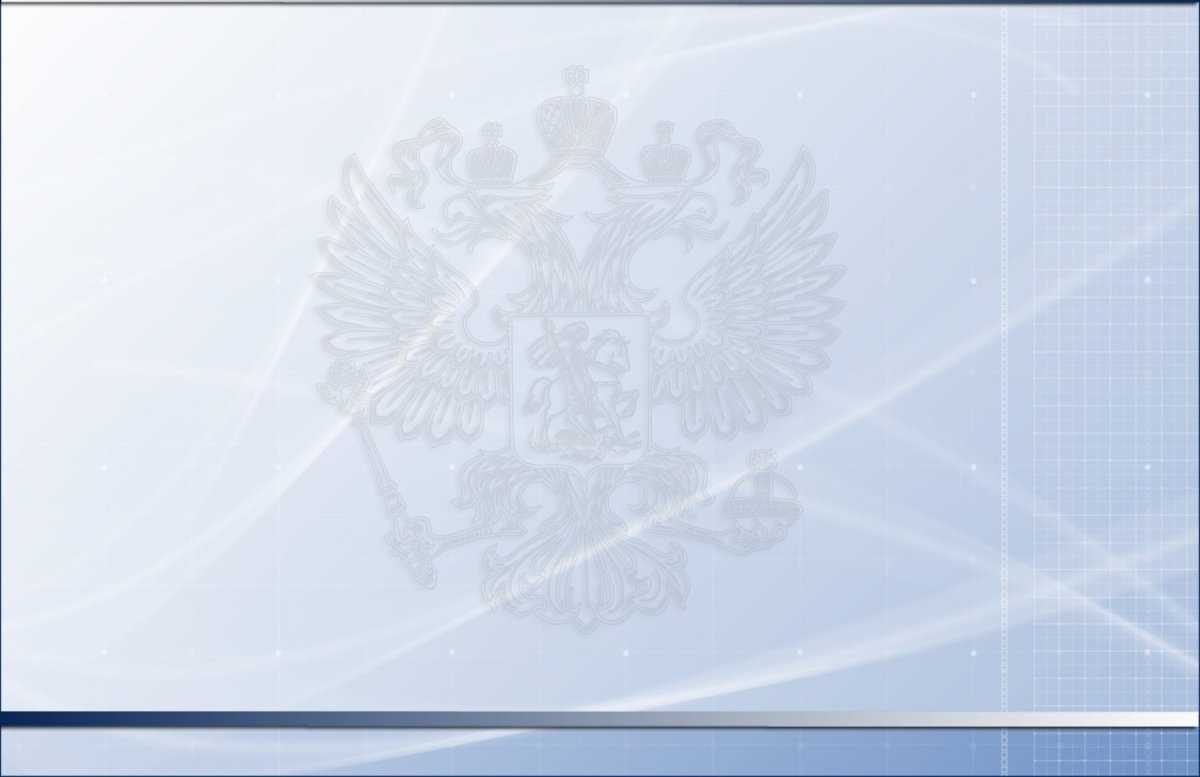 Ергашев, Е.Р.  Организация деятельности и служба в органах прокуратуры Российской Федерации: учебник для вузов / Е.Р. Ергашев, Р.В. Бобина. — Москва: Издательство Юрайт, 2025. — 223 с. — (Высшее образование). — ISBN 978-5-534-21104-7. — Текст: электронный // Образовательная платформа Юрайт [сайт]. — URL: https://urait.ru/bcode/559354
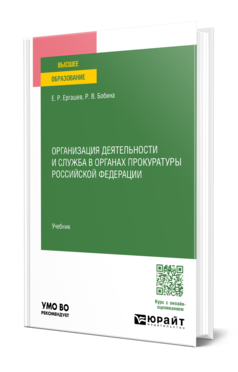 В курсе раскрываются вопросы теоретико-правового характера: понятие, принципы, цели, задачи, функции и направления деятельности органов прокуратуры; особенности организации работы по отдельным организационным направлениям (информационно-аналитическая работа, планирование, приём посетителей, разрешение жалоб (обращений). 
	Исследуются проблемы видовой характеристики службы в системе прокуратуры Российской Федерации. 
	Курс ориентирован для студентов, обучающихся по образовательным программам бакалавров, специалистов, магистрантов, аспирантов.
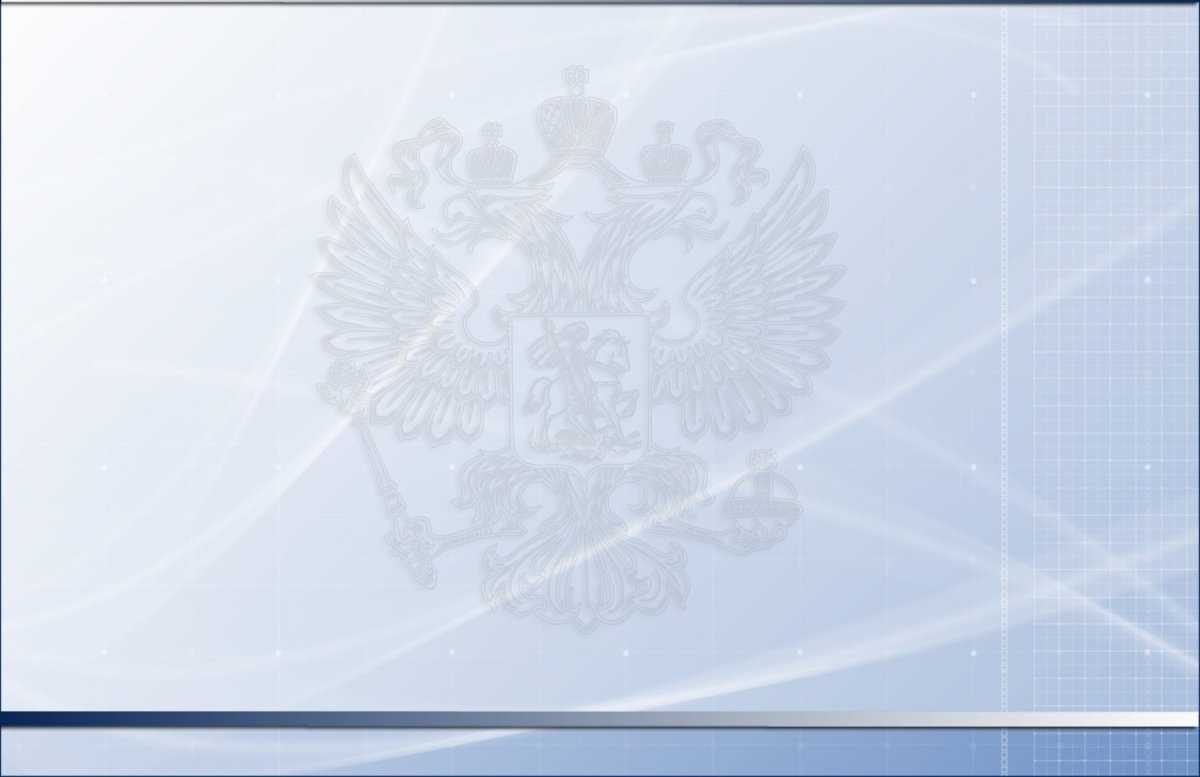 Клочков, М. А.  Служба в органах и организациях прокуратуры Российской Федерации: трудовые отношения: учебное пособие для вузов / М. А. Клочков, Ю. Н. Полетаев. — Москва: Издательство Юрайт, 2024. — 182 с. — (Высшее образование). — ISBN 978-5-534-09304-9. — Текст: электронный // Образовательная платформа Юрайт [сайт]. — URL:  https://urait.ru/bcode/541530
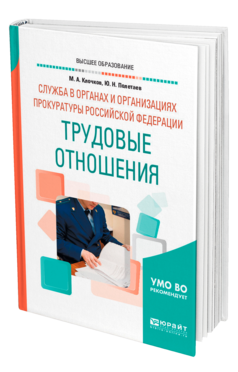 В учебном пособии рассматриваются вопросы возникновения трудовых правоотношений с прокурорскими работниками, особенности заключения ими трудового договора, его содержания, изменения и прекращения, а также правовые и организационные вопросы аттестации и квалификационного экзамена этих работников. 
	Определенное внимание уделяется исследованию вопросов, относящихся к правовому регулированию рабочего времени и времени отдыха, дисциплинарной ответственности прокурорских работников, материальному и социальному обеспечению.
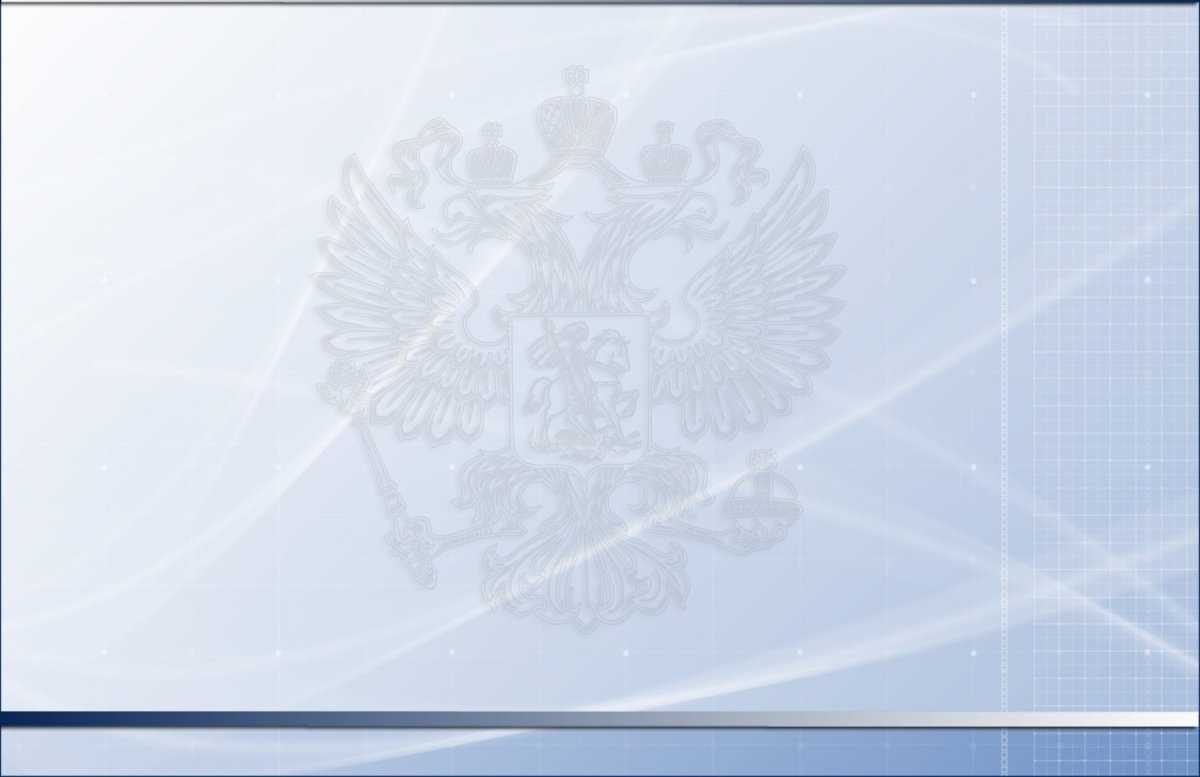 Ергашев, Е.Р.  Прокурорский надзор в Российской Федерации: учебник для вузов / Е.Р. Ергашев. — 3-е изд., перераб. и доп. — Москва: Издательство Юрайт, 2024. — 468 с. — (Высшее образование). — ISBN 978-5-534-19424-1. — Текст: электронный // Образовательная платформа Юрайт [сайт]. — URL: https://urait.ru/bcode/556448
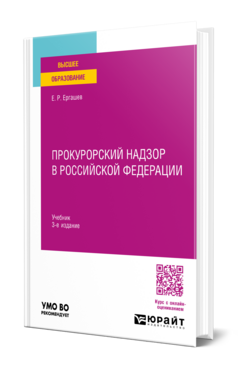 В основу курса включены положения Конституции РФ, Федерального закона «О прокуратуре Российской Федерации», иных законодательных и подзаконных нормативных правовых актов, регулирующих вопросы организации и деятельности органов прокуратуры Российской Федерации. В курсе рассмотрены понятие, цели и задачи, компетенция, предмет прокурорского надзора и функции прокуратуры. 
	Соответствует актуальным требованиям федерального государственного образовательного стандарта высшего образования. 
	Предназначен для студентов, обучающихся по образовательным программам специалистов, а также магистрантов, аспирантов, преподавателей юридических факультетов вузов и практических работников.